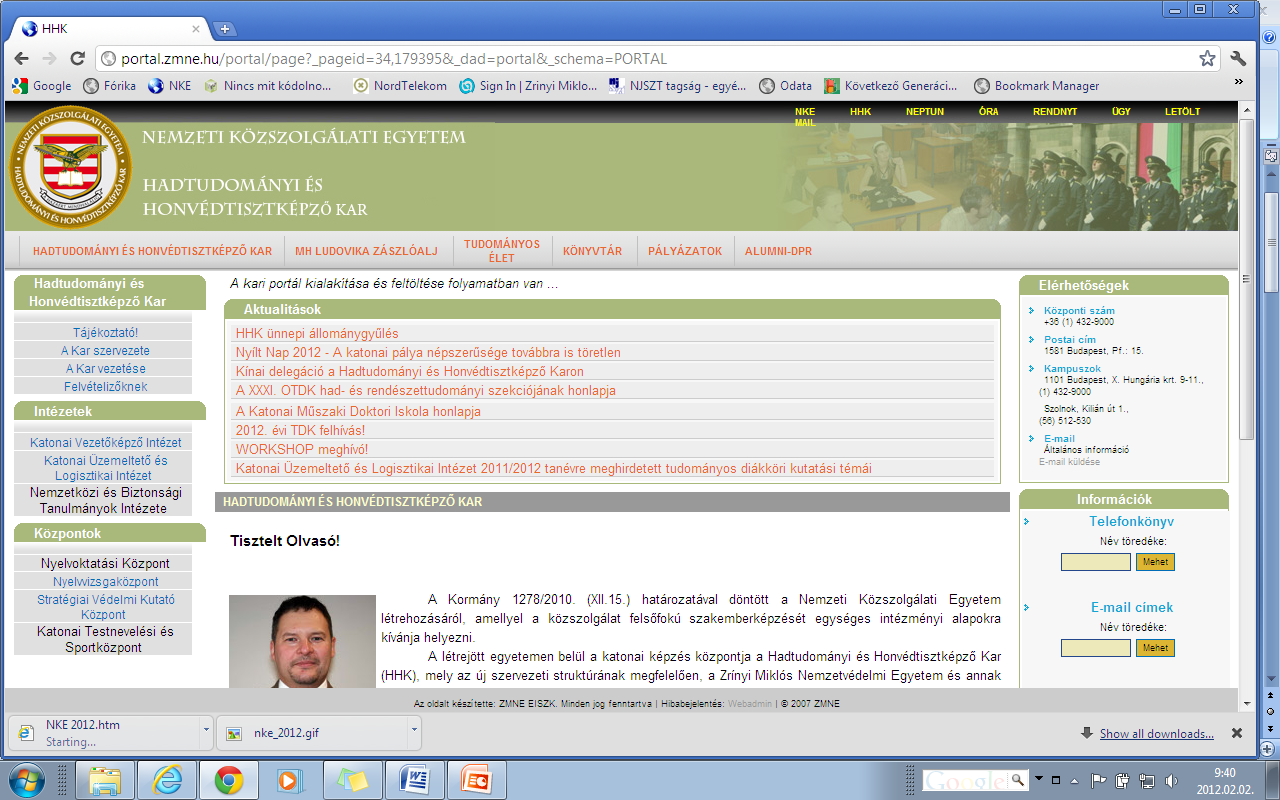 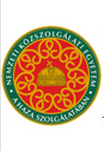 Nemzeti Közszolgálati  Egyetem
Hadtudományi és Honvédtisztképző Kar
Informatikai és Elektronikai Hadviselés Tanszék
Tibenszkyné dr. Fórika Krisztina egyetemi docens
KIHÍVÁSOK ÉS ÚJ PARADIGMÁK A TUDÁSMENEDZSMENT, A GENERÁCIÓK ÉS A KULTÚRA DIMENZIÓIBAN
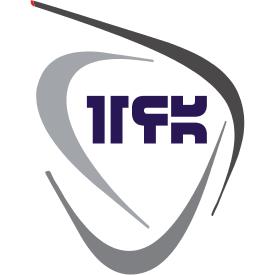 A tudásmenedzsment evolúciójának hatása a Közszolgálati e-Egyetem létrehozására
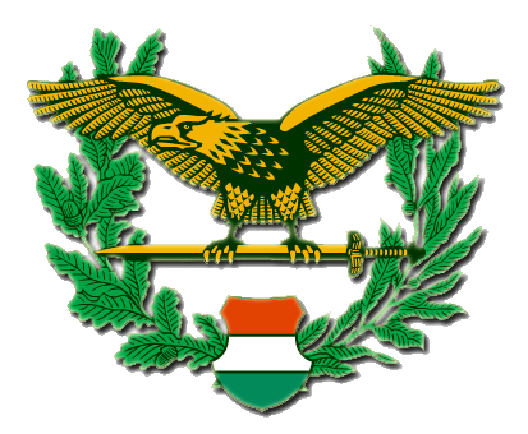 Tudásmenedzsment mint perpetuum mobile
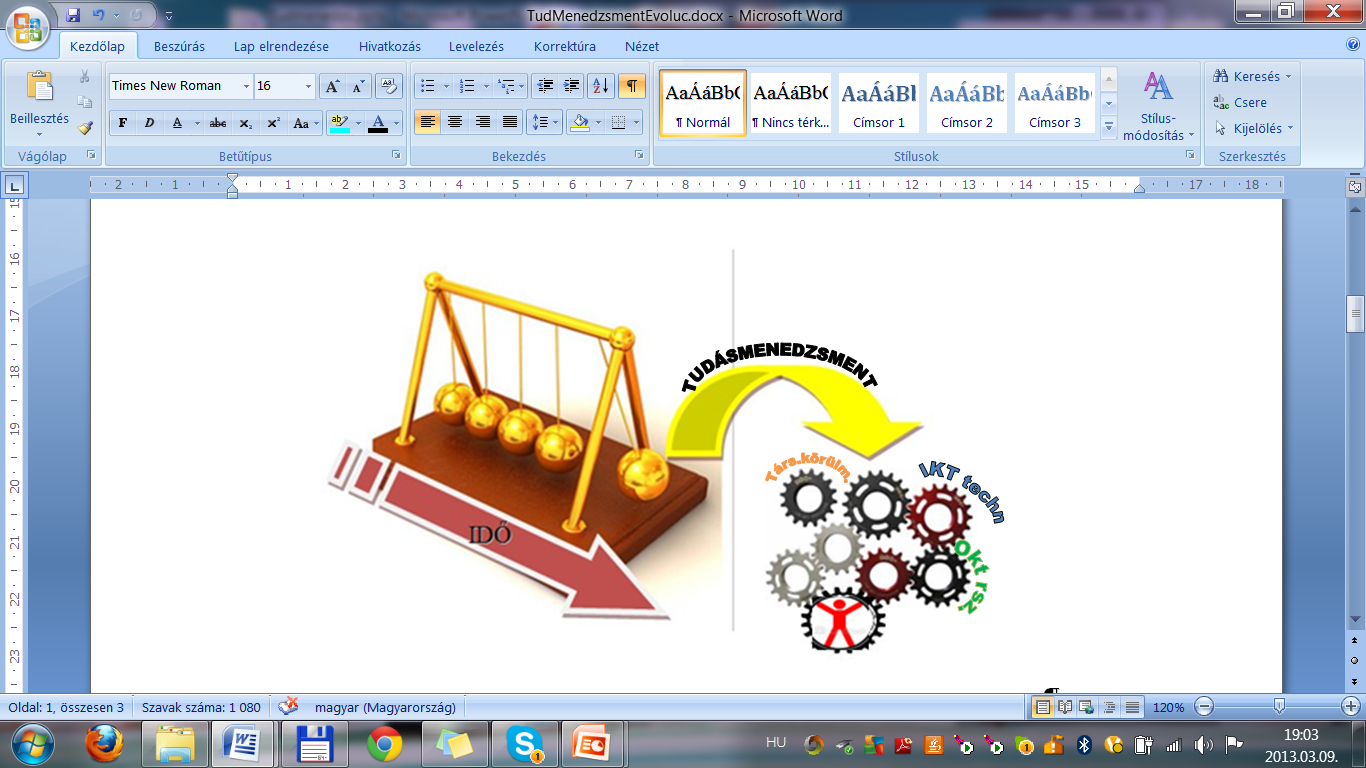 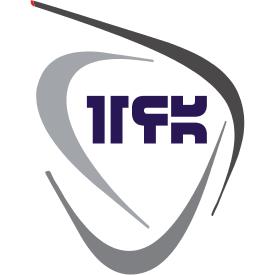 A tudásmenedzsment helyzete a Közszolgálati Egyetemen
2012 januárja: NKE
 három korábbi felsőoktatási intézmény integrálása
 A Zrínyi Miklós Nemzetvédelmi Egyetem
 Rendőrtiszti főiskola 
 Budapesti Corvinus Egyetemből kiváló Közigazgatás-tudományi  
4 város: Budapest,Szolnok, Szeged, Ózd, 9 telephely
3 minisztérium: KIM, BM, HM
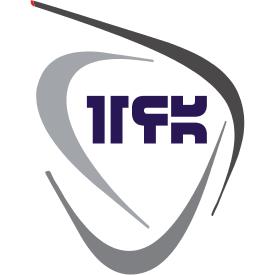 Nemzeti Közszolgálati e-Egyetem
Feltételek, célok:
Közszolgálati e-Egyetemi szakok, tantárgyak létrehozása
Oktatók kiválasztása, 
Tananyagok kidolgozása
Informatikai rendszer létrehozása
Kiemelt kutatási téma: Katonai és oktatási célú tudományos számítógép-klaszter (fürt) létrehozása (nyertes egyéni pályázat alapján)
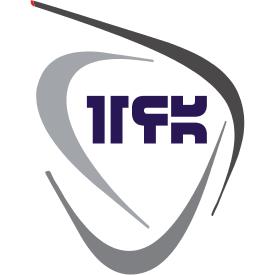 Katonai célú tudományos Cluster (fürt) létrehozása
A kutatás központi problémája:
katonai és oktatási célú tudományos számítógép-klaszter létrehozására alkalmas informatikai módszer kidolgozása,
 az alkalmazás feltételeinek, eszközeinek és módszereinek kidolgozása,
a tudományos Gridekhez, Felhőkhöz való csatlakozás lehetőségeinek feltárása,
kísérleti számítógép-klaszter létrehozása.
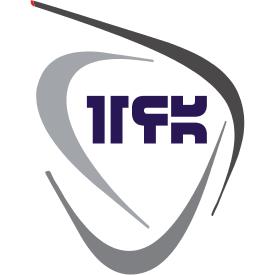 A kutatási program célja
Az egyetemi karok intézményei szellemi és informatikai lehetőségeinek optimális kihasználása távoktatási rendszer alkalmazásával.
Az Egyetem infrastruktúrájának és informatikai kultúrájának fejlesztése.
A nyílt e-Egyetem létrehozása lehetőségének felmérése.
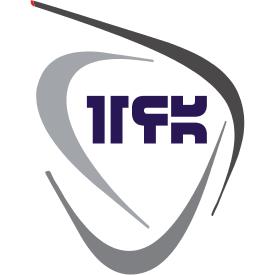 Szenátusi határozat
Döntés:e-Egyetem létrehozása
Akkreditációs folyamat
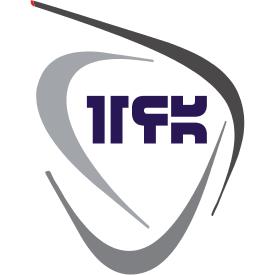 Szenátusi határozat
Akkreditációspályázat
Kísérleti távoktatási szakkiválasztása
Tantárgyakkiválasztása
Akkreditációs folyamat
Oktatókkiválasztása
Oktatókfelkészítése
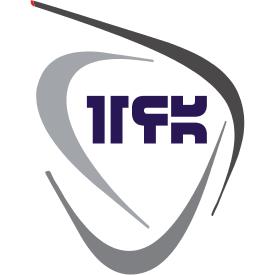 Tananyagokelőkészítése
Tananyagokkipróbálása
Tananyagokvéglegesítése
Szenátusi határozat
Döntés:e-Egyetem létrehozása
Akkreditációs folyamat
Személyi feltételek biztosítása
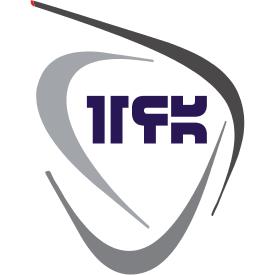 Szenátusi határozat
Akkreditációspályázat
E-tanárikövetelményekmeghatározása
Távoktatási program kidolgozása
Távoktatási tananyag kidolgozása
Személyi feltételek biztosítása
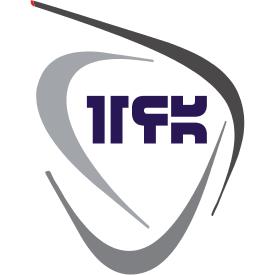 Kísérleti kurzusokvégrehajtása
Távoktatási tananyag véglegesítése
E-tanári állományfelkészítése
E-tanári állományvizsgáztatása
Szenátusi határozat
Döntés:e-Egyetem létrehozása
Akkreditációs folyamat
Külső feltételek feltárása
Személyi feltételek biztosítása
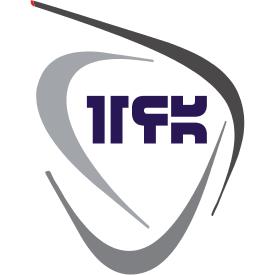 A potenciális partnerek intézményei közötti együttműködés jellege:
Kutatás-fejlesztési programok egyeztetése
Multimédiás oktatási anyagok kölcsönös tesztelése és cseréje 
Távoktatási kurzusok kölcsönös tesztelése
Távoktatási WEB oldalak tükrözése a saját szervergépen
Továbbképző tanfolyamok és kutatási műhelyek közös rendezése
Oktatók és kutatók cseréje
Doktoranduszok kölcsönös képzése
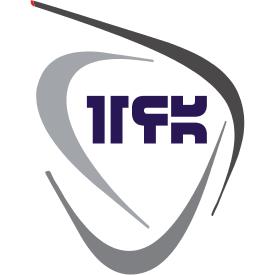 Szenátusi határozat
Együtt-működésiszerződések
Döntés:e-Egyetem létrehozása
Akkreditációs folyamat
Külső feltételek feltárása
Személyi feltételek biztosítása
Anyagi és technikai feltételek biztosítása
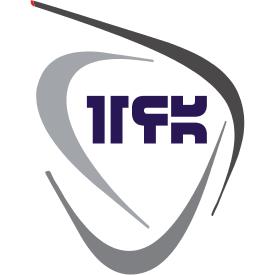 Szenátusi határozat
Kísérletiklaszter
Technikaikövetelményekmeghatározása
Hardver és szoftver-igény meghatározása
Helyzetelemzés
Anyagi és technikai feltételek biztosítása
Beszerzés és fejlesztés
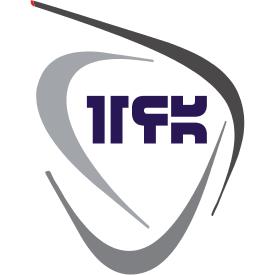 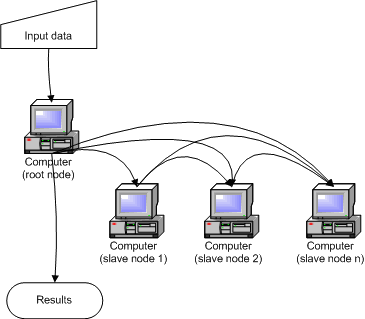 Bemenő adatok
Vezér-számítógép
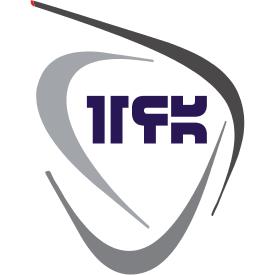 Klaszter-számítógép3
Klaszter-számítógép2
Klaszter-számítógép1
Eredmény
Kísérleti számítógép-klaszter
Szenátusi határozat
Számítógépklaszter
Moodle
Technikaikövetelményekmeghatározása
Hardver és szoftver-igény meghatározása
Helyzetelemzés
Anyagi és technikai feltételek biztosítása
Beszerzés és fejlesztés
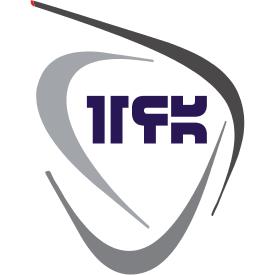 Távoktatási hálózat létrehozása
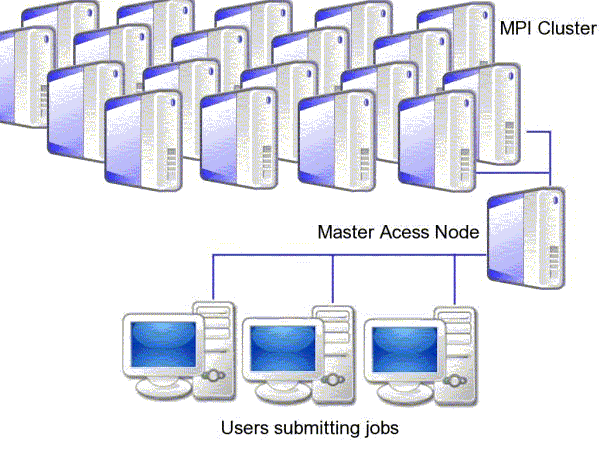 Moodle-klaszter
Moodle-szerver
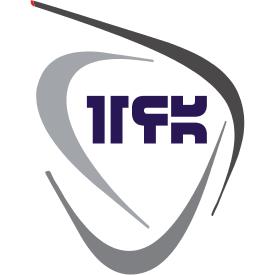 Moodle-munkaállomások
Kísérleti moodle-klaszter
Szenátusi határozat
Számítógépklaszter
Moodle
Moodle-klaszter
Technikaikövetelményekmeghatározása
Hardver és szoftver-igény meghatározása
Helyzetelemzés
Anyagi és technikai feltételek biztosítása
Beszerzés és fejlesztés
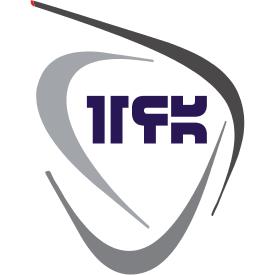 Távoktatási hálózat létrehozása
Távoktatási hálózat kísérleti üzeme
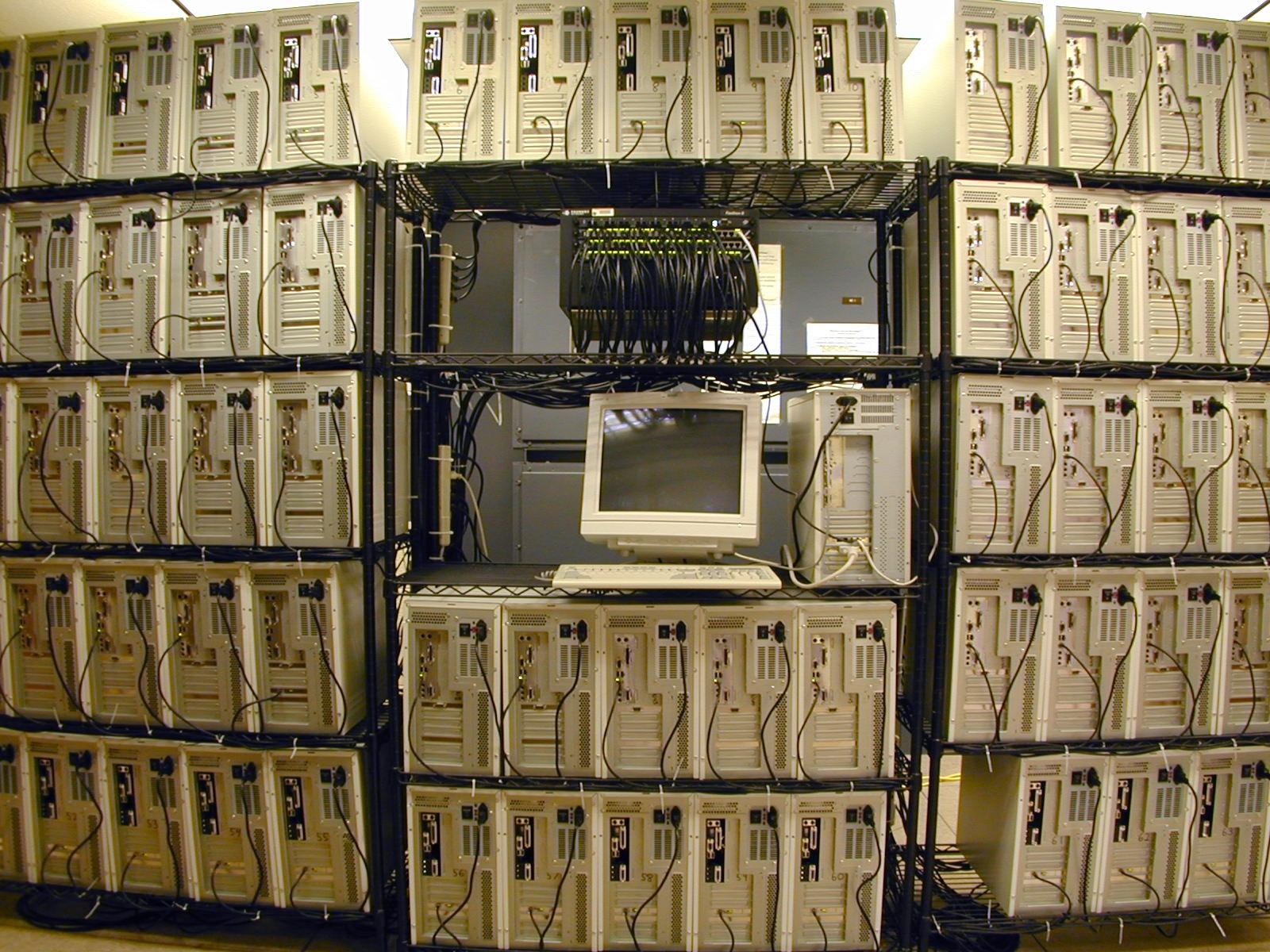 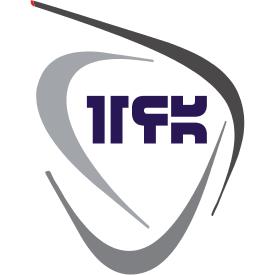 A NASA 128-processzoros Beowulf klasztere: A klaszter 64 egyszerű PC-ből áll
Akkreditációspályázat
Szenátusi határozat
Kísérletiklaszter
Moodle
Moodle-klaszter
Technikaikövetelményekmeghatározása
Hardver és szoftver-igény meghatározása
Helyzetelemzés
Anyagi és technikai feltételek biztosítása
Beszerzés és fejlesztés
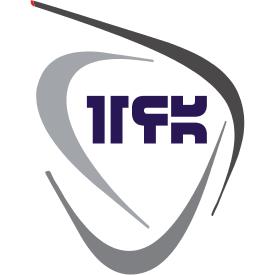 Távoktatási hálózat létrehozása
Távoktatási hálózat kísérleti üzeme
Távoktatási hálózat véglegesítése
Szenátusi határozat
Együtt-működésiszerződések
Döntés:NATO Nyílt e-Egyetem (Open e-University)
Akkreditációs folyamat
Külső feltételek feltárása
Külső feltételek feltárása
Személyi feltételek biztosítása
Anyagi és technikai feltételek biztosítása
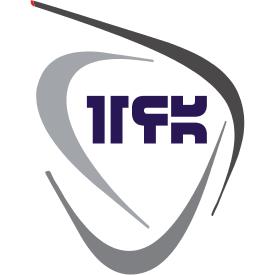 Szenátusi határozat
Együtt-működésiszerződések
Pályázati ésszponzoriszerződések
Elő-akkreditáció
Döntés:NATO Nyílt e-Egyetem (Open e-University)
Akkreditációs folyamat
Külső feltételek feltárása
Személyi feltételek biztosítása
Anyagi és technikai feltételek biztosítása
Külső feltételek feltárása
Döntés:Kísérleti szak indítása
Köszönjük a figyelmet!
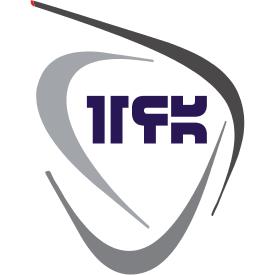 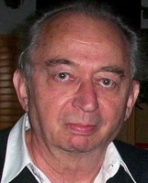 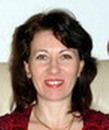 Tibenszkyné dr. Fórika Krisztinakrisztina@forika.hu 
http://forika.hu
Dr. Seres György
drseres@drseres.com 
http://drseres.com